УКРАИНСКИЙ ЖУРНАЛ В ЗАРУБЕЖНЫХ БАЗАХ ДАННЫХ: ОПЫТ РАБОТЫ И ПЕРСПЕКТИВЫ РАЗВИТИЯ
Ермаков Сергей Сидорович
доктор педагогических наук, профессор,
 Харьковский национальный 
педагогический университет, 
г. Харьков, Украина


главный редактор научных журналов
член научного Совета Министерства образования и науки Украины
профессор Университета Казимира Великого, г.Быдгощ, Польша
председатель экспертного совета ВАК Украины (2004-2008 гг.)
Аннотация. 
Представлен анализ деятельности украинских научных изданий в контексте интеграции в информационное научно-образовательное пространство. Выделены журналы, которые индексированы в различных зарубежных базах данных. Рассмотрены требования Министерства образования и науки Украины к научным изданиям.  Показаны возможности изданий и их политика. Выделены разногласия в нормативно-правовых документах, которые регламентируют деятельность журналов. Показаны позиции журналов в рейтинговой оценке деятельности высшего учебного заведения Министерством образования и науки Украины. Приведены рекомендации по повышению качества журнала и его преставления в сети интернет. Выделены перспективные направления кооперации научных изданий и их интеграции в информационное научно-образовательное пространство.
Документы, регламентирующие деятельность научных изданий с 01.01.2013г.
Приказ Министерства образования и науки Украины 17.10.2012   № 1111 и № 1112:
Об опубликовании результатов диссертаций на соискание ученых степеней доктора и кандидата наук (вводится в действие с 01.09.2013г.):
…… на соискание степени кандидата наук – 1 публикация и доктора наук – 4 публикации в изданиях иностранных государств или в изданиях Украины, включенных в международные наукометрические базы.
Об утверждении Порядка формирования Перечня научных специализированных изданий Украины (вводится в действие с 01.01.2013г.):
• 2.8 бесплатное размещение электронной копии научного издания на сайте Национальной библиотеки Украины имени В. И. Вернадского НАН Украины в разделе «Научная периодика Украины»;
• 2.9 наличие статей на английском языке на веб-странице издания;• 3.1 осуществление редколлегией внутреннего и внешнего рецензирования;• 4.2 сбор и обработка персональных данных осуществляется по требованиям Закона Украины" О защите персональных данных ".
Позиция Министерства образования и науки Украины
Министерство рекомендует 
вузам опираться на S C O P U S.Это примерно 50 или чуть 
больше украинских журналов 
(всего более 2000 в списке 
ВАК Украины).
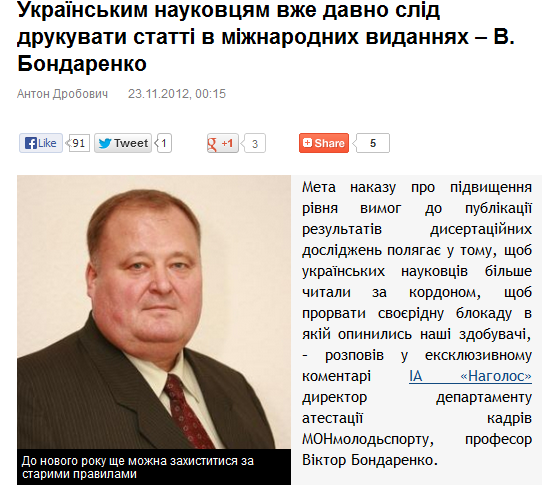 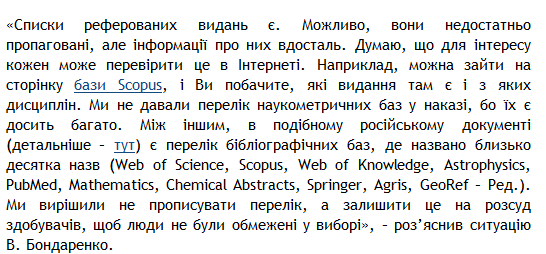 Украинским ученым уже давно необходимо публиковать статьи в международных изданиях – В.Бондаренко
«Мы решили не прописывать перечень, а оставить это на усмотрение соискателей, чтобы люди не были ограничены в выборе».
http://www.nagolos.com.ua/ua/exclusive/8165-ukrayinskim-naukovtsyam-vgee-davno-slid-drukuvati-statti-v-migenarodnih-vidannyah--v.-bondarenko
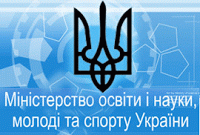 Министерство образования и науки Украины рекомендует
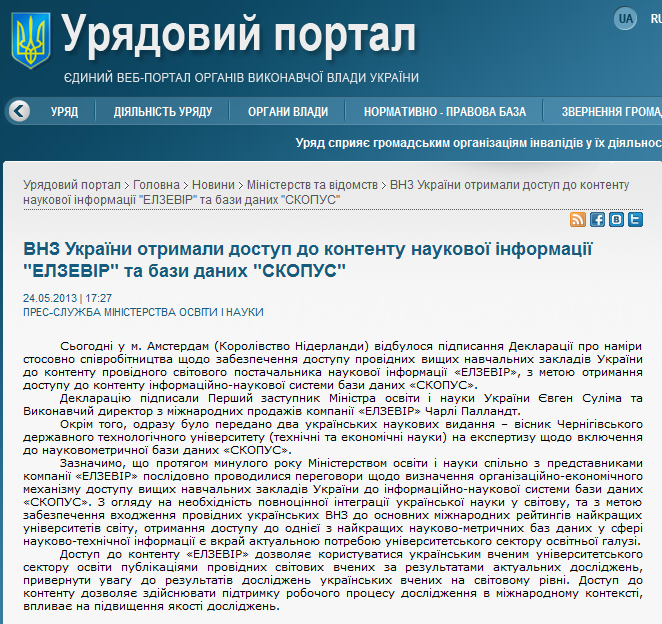 ВУЗы Украины получили доступ к контенту научной информации "ЕЛЗЕВИР" и базы данных "Скопус"
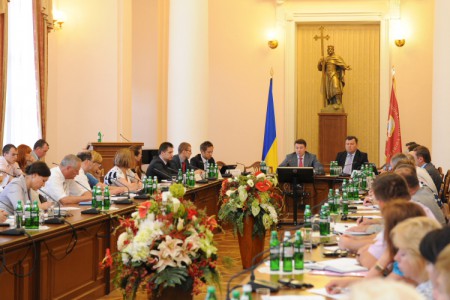 Украинский портал научных изданий
Содержит более 2000 журналов и сборников научных трудов, утвержденных ВАК Украины.
Оценка деятельности изданий до 2013 года проводилась по количеству посещений их страниц. 
Лучшими оказались издания вузов по типу «ВЕСТНИК.., серия:..», которые зарегистрировали более 20 таких серий (суммировалось количество посещений всех серий).
Научная периодика Украины
Статистические данные за 15 января 2012 года
Использование электронных версий научной периодики Украины
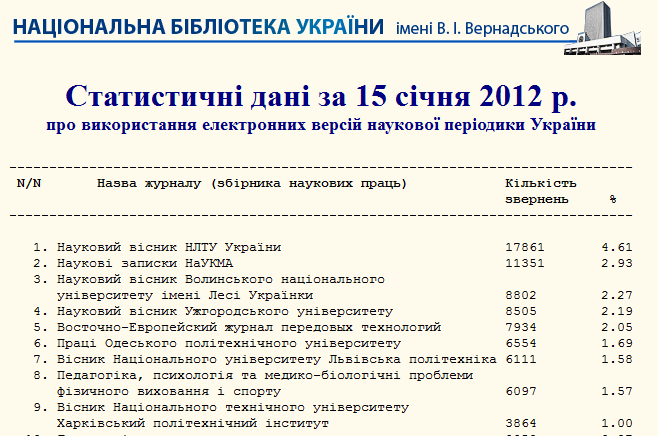 * - издания, имеющие до 24 серий
*
*
*
*
*
6097 посещений в сутки
*
*
*
Из более 200 изданий по педагогическим наукам регулярно издаются 60-70.  Из 23 изданий по ФВиС регулярно издаются 10-12.
Научная периодика УкраиныНациональная библиотека Украины им.В.И.Вернадского
Примеры деятельности журналов
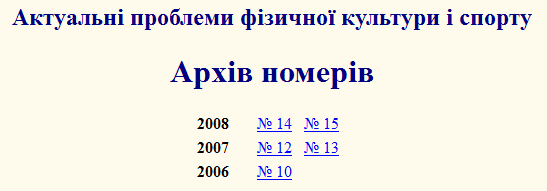 http://archive.nbuv.gov.ua/portal/Soc_Gum/PPMB/texts.html
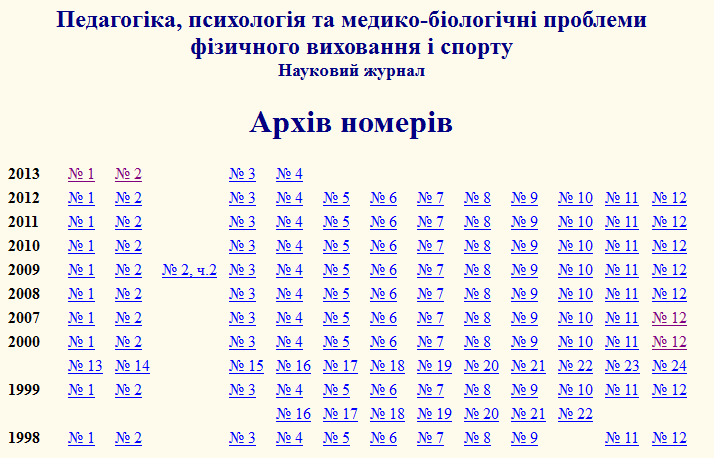 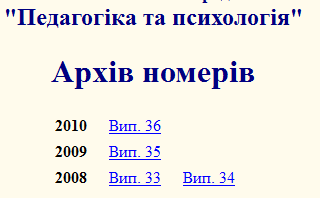 Научная периодика Украиныпопытка создания украинского индекса научного цитирования (Open Journal Systems)университетская система УРАН
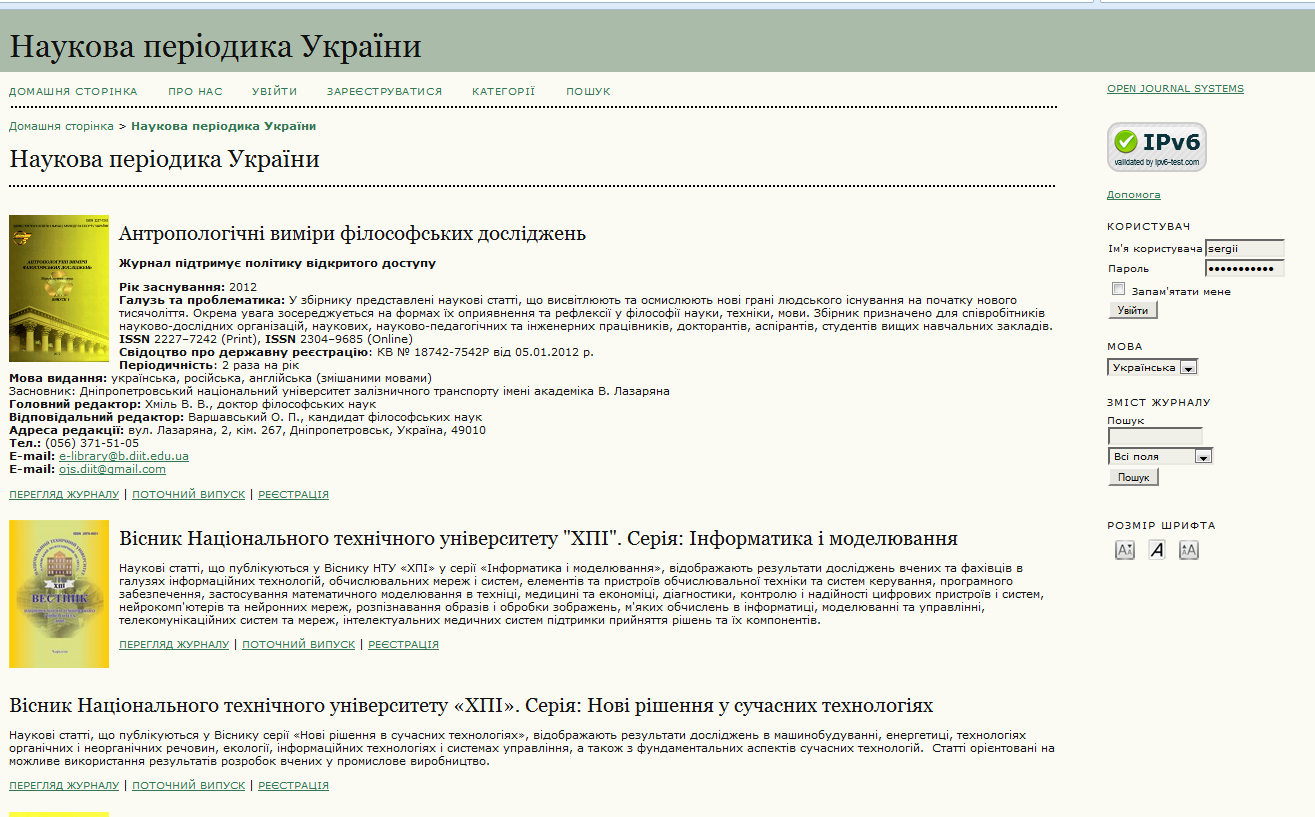 http://journals.uran.ua/index
Семинар-практикум "Современная библиотека как основа интеграции научных публикаций в мировые базы данных“.

Научная периодика Украины на базе Open Journal Systems .
Мировая практика внедрения и использования OJS как национальной и транснациональной издательской платформы.
Наукометрический базы данных Scopus, Web of Science, Google Scholar: специфика и требования. Создание предпосылок для включения периодических изданий.
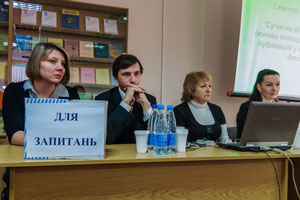 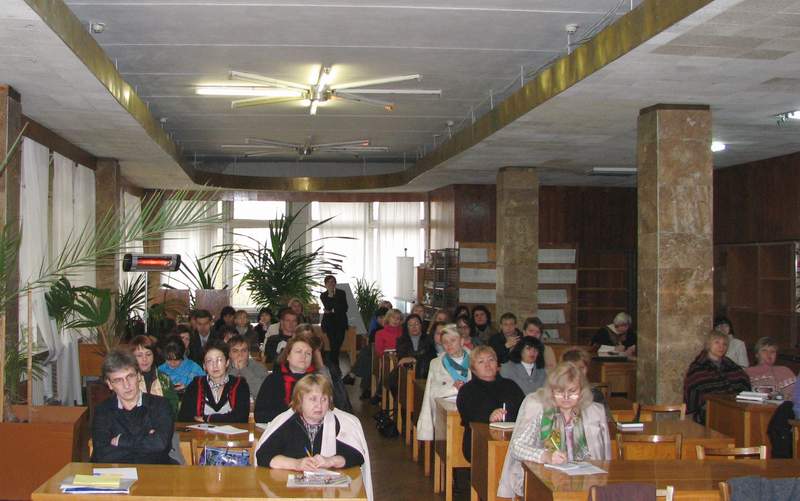 Научно-практический семинар «Инициативы открытого доступа и их внедрение в НТУУ  КПИ»

использование бесплатных наукометрических инструментов (SCImago, Eigenfactor, РИНЦ и Publish or Perish).
http://library.kpi.kharkov.ua/zvit_20_12_12.html
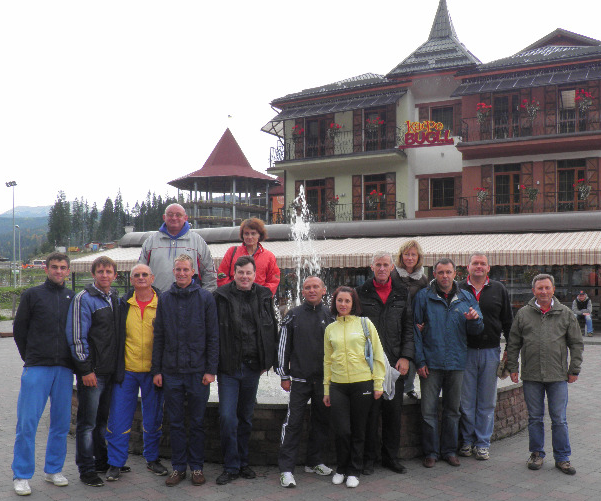 Другие тематические конференции
НАУКА УКРАИНЫ В ЗЕРКАЛЕНАУКОМЕТРИЧЕСКОЙ БАЗЫ ДАННЫХ SCIVERSE SCOPUS
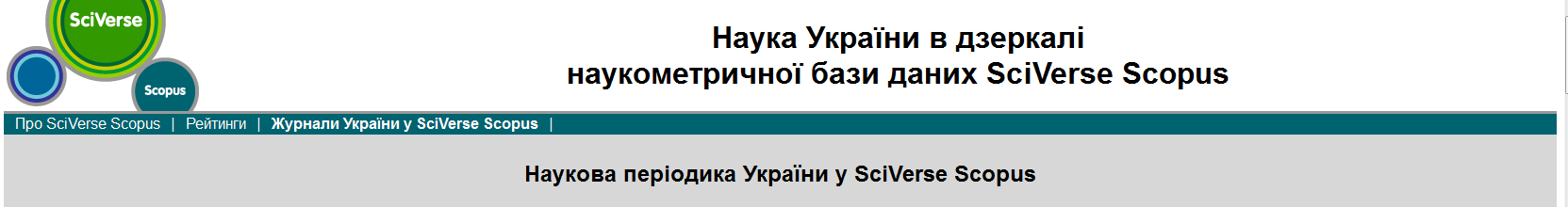 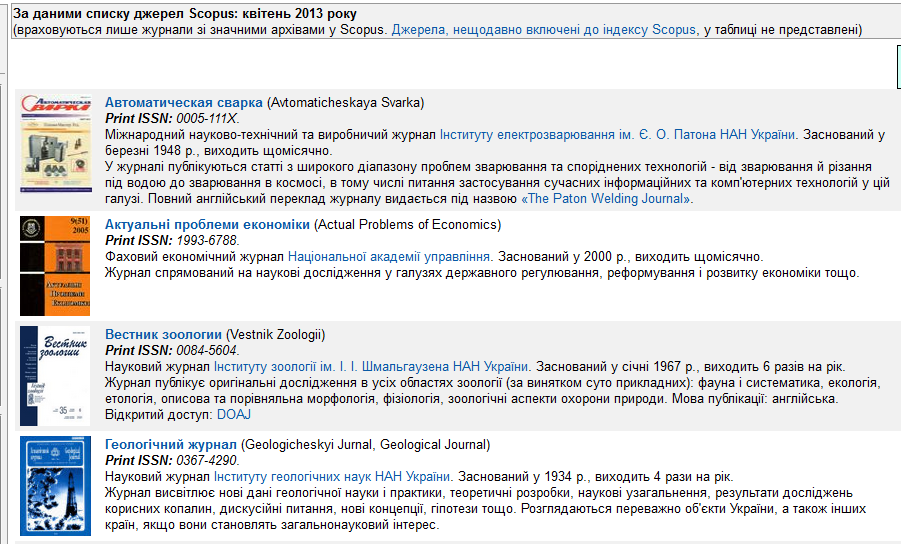 http://jsi.net.ua/journals/scopus.html
ИНФОРМАЦИОННАЯ ПЛАТФОРМА "4 MEDICINE / RESEARCH, EDUCATION, KNOWLEDGE /" (ПОЛЬША)28 февраля 2013Научно-практический семинар «Роль научных изданий в современных условиях».
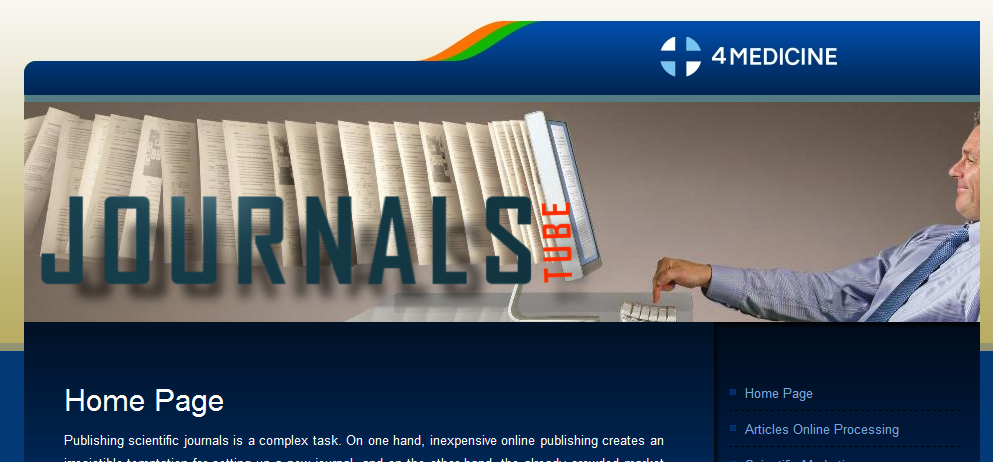 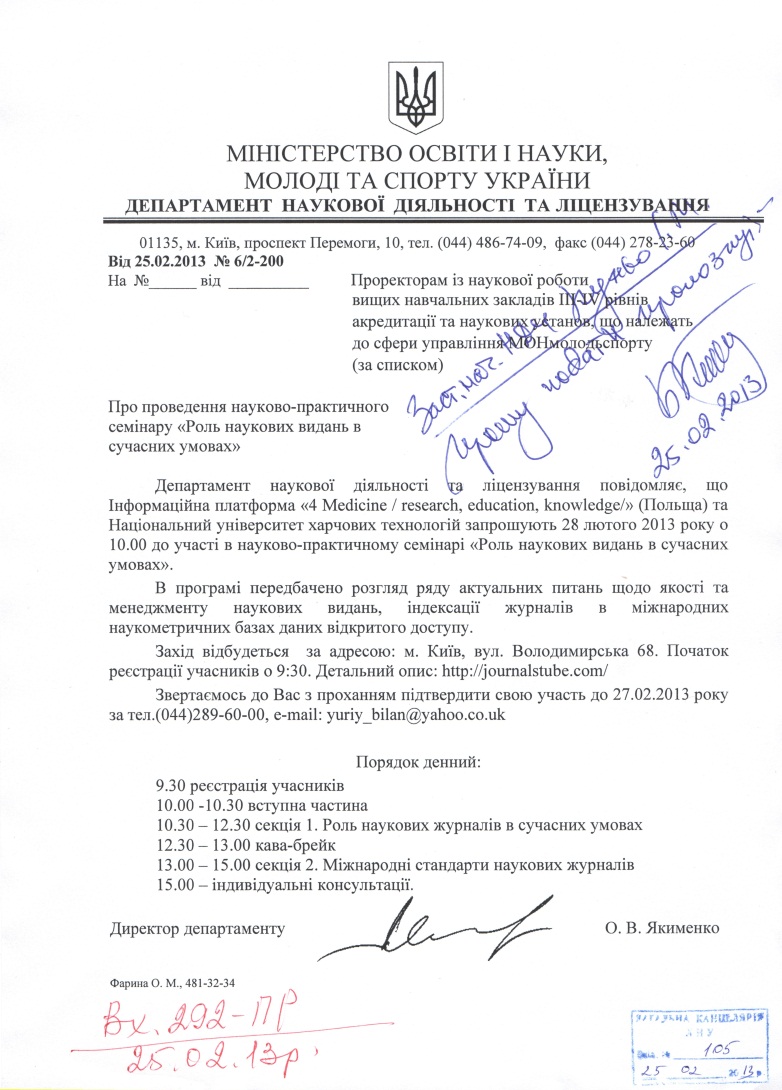 http://journalstube.com
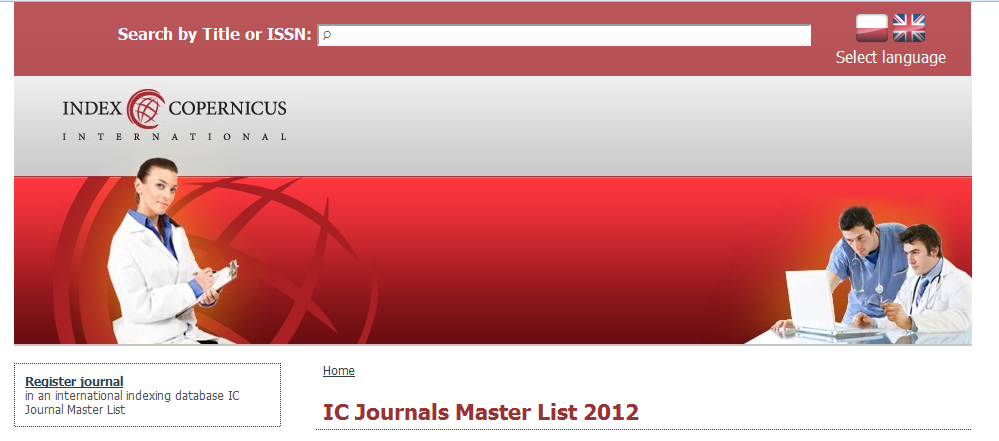 http://jml2012.indexcopernicus.com/
Ориентиры для журналов
Вузы Украины активно ищут базы данных для размещения своих изданий.  Всего более 2000 изданий. Примерно 600 уже размещено.
Перечень БД согласно аппликационной анкеты Министерства науки и высшей школы Польши
«Bazy referencyjne»
Вопрос из формы заявления Sopus 
«В какие базы данных включен Ваш журнал?»
http://suggestor.step.scopus.com/suggestTitle.cfm
Перечень украинских журналов с Импакт фактором (Impact Factor)(по докладу представителей Thomson Reuters в Киеве, май 2011)
http://www.achem.univ.kiev.ua/news/html/impact.html
УКРАИНСКИЕ ЖУРНАЛЫ В SCOPUS
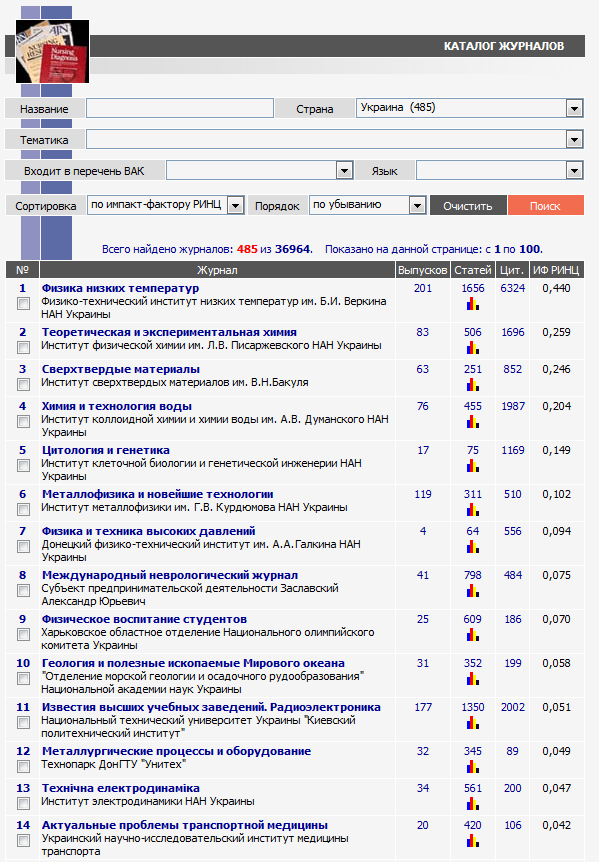 Базы данных, в которые включены украинские журналы
РИНЦ
http://elibrary.ru/titles.asp21.09.2013
Всего 512, из них имеют импакт-фактор РИНЦ 41 журнал (21.09.2013).
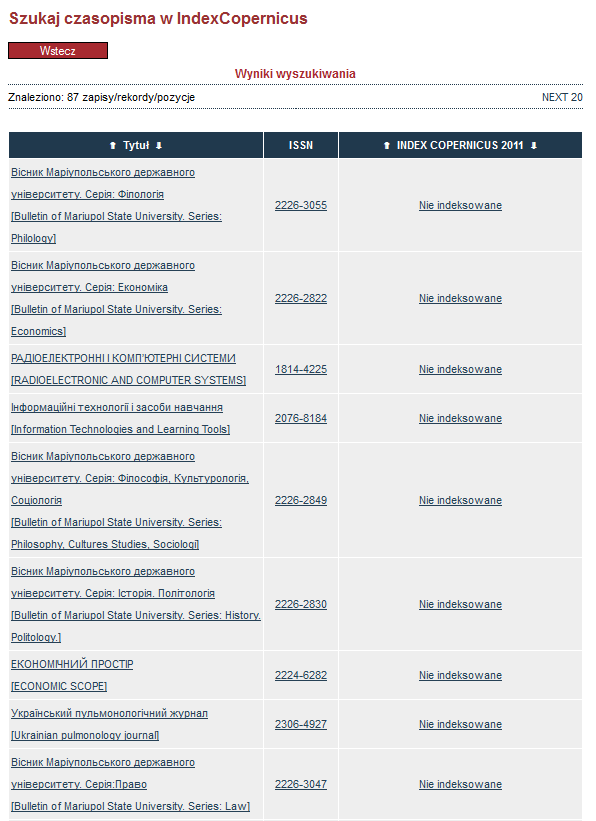 Index Copernicus
http://www.journals.indexcopernicus.com/search_journal.php22.08.2013г.
87 журналов, из них индекс ICV имеют 22.
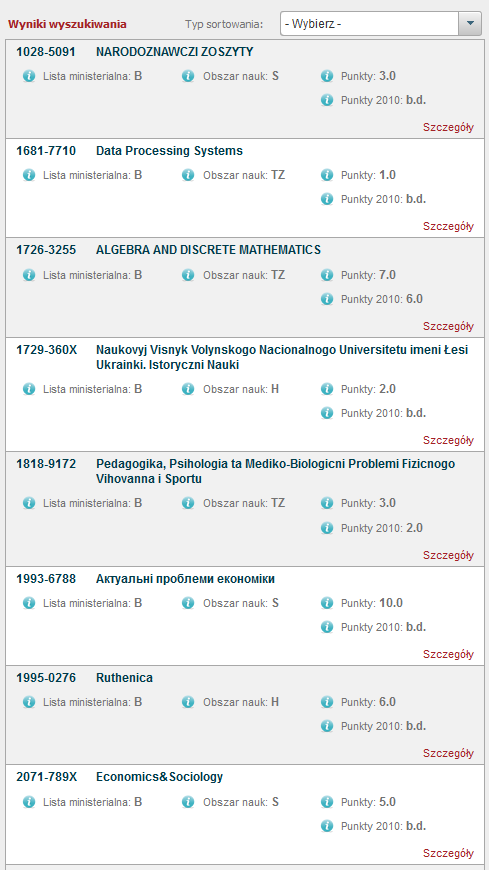 Index Copernicus
http://lista2012.indexcopernicus.com/search/main?execution=e2s222.08.2013г.
«Wyszukiwarka Czasopism Punktowanych MNiSW 2012». 

В список Министерства науки и высшей школы Польши включено  11 журналов с оценкой от 1 до 10 пунктов.
DOAJ
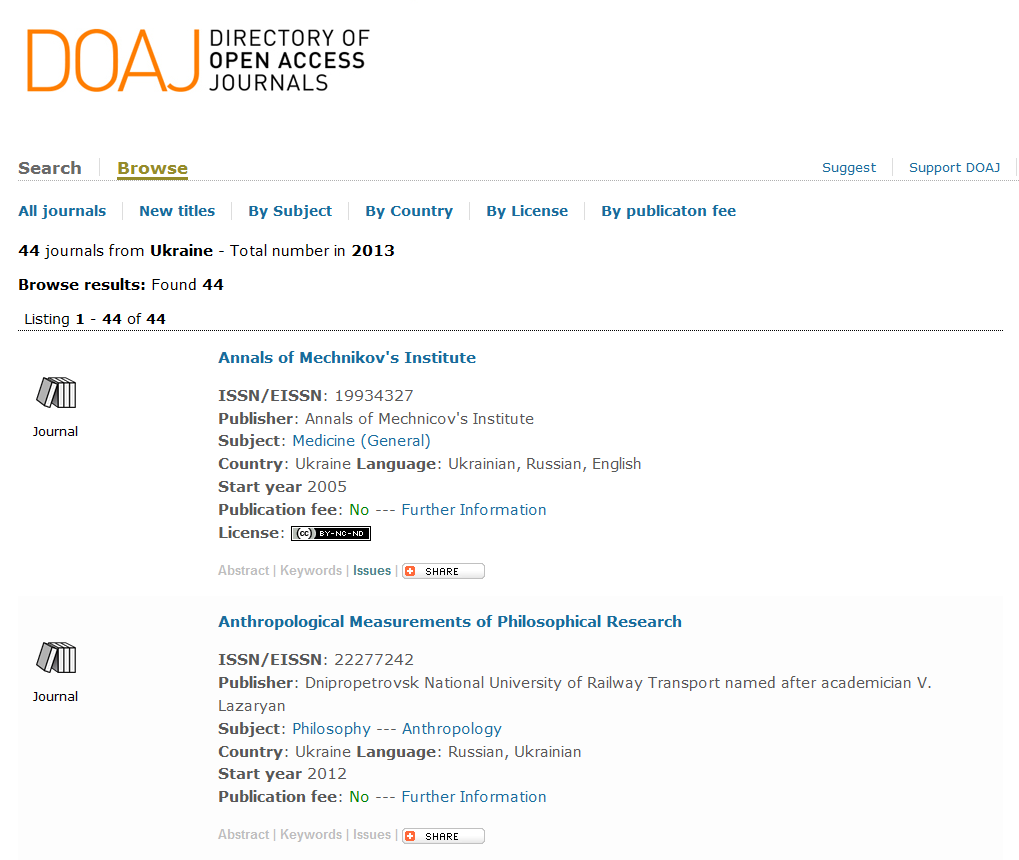 http://www.doaj.org

Украина: включено 44 журнала.
ПРИМЕР ДЕЯТЕЛЬНОСТИ ЖУРНАЛА
Физическое воспитание студентов
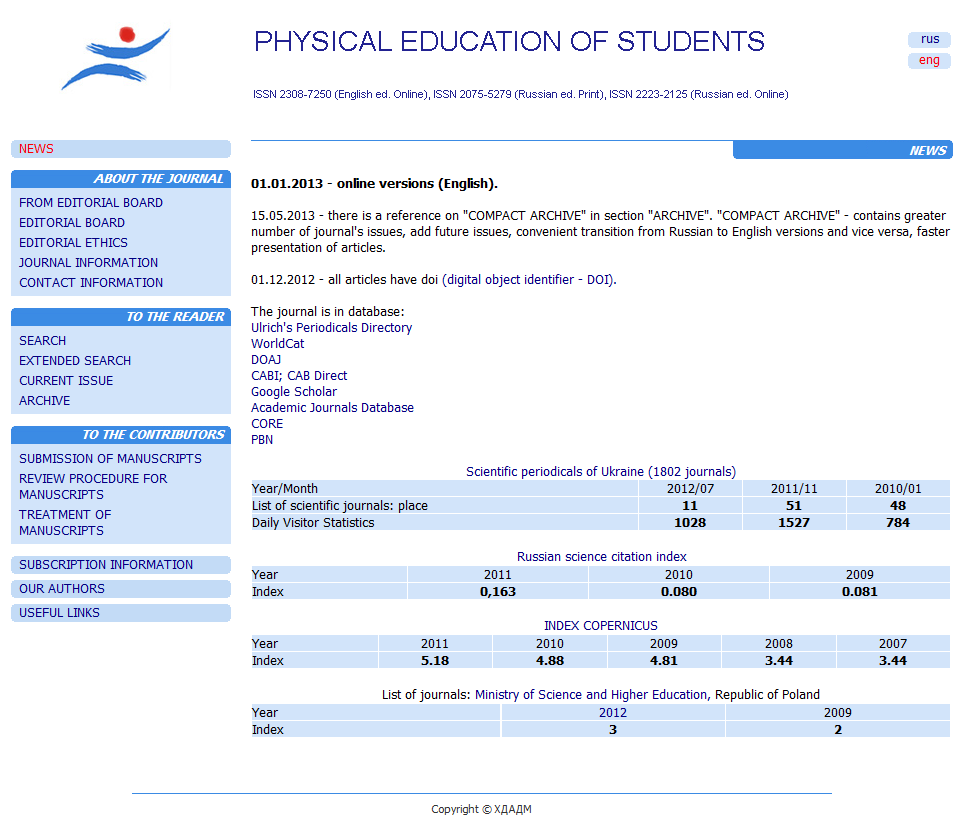 Основные составляющие деятельности журнала.

Дизайн сайта:
Минимум цвета;
Шрифт не имеет засечек, тип Arial;
др.
Журнал ориентируется на рекомендации Scopus
http://www.sportedu.org.ua
Педагогика, психология и медико-биологические проблемы физического воспитания и спорта
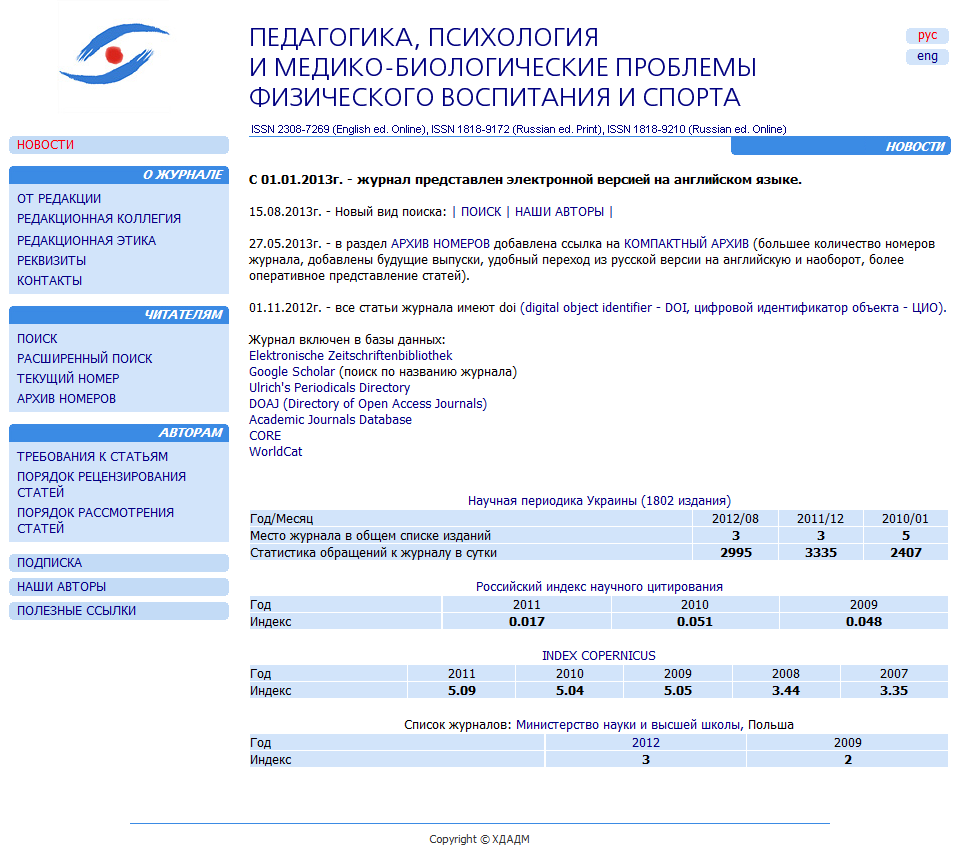 Основные составляющие деятельности журнала
Журнал ориентируется на рекомендации Scopus
http://www.sportpedagogy.org.ua
ЭЛЕКТРОННЫЕ ВЕРСИИ СТАТЕЙ НА АНГЛИЙСКОМ ЯЗЫКЕ
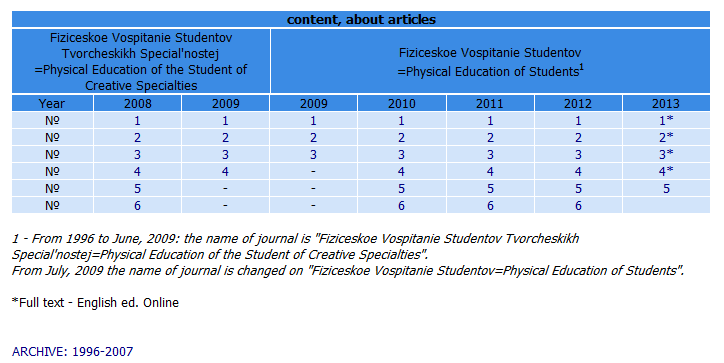 Физическое воспитание студентов
Педагогика, психология и медико-биологические проблемы физического воспитания и спорта
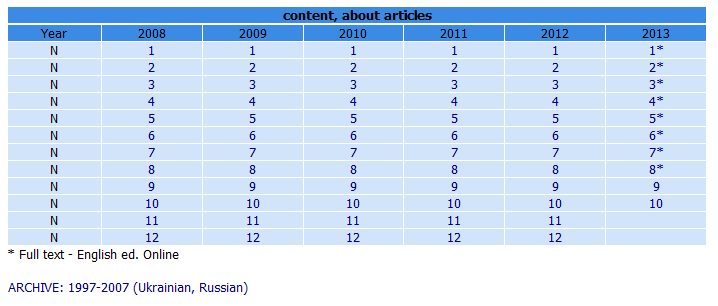 Электронная версия издана  на 1 месяц раньше (русский, украинский язык)
сентябрь
октябрь
XML - ФОРМАТ ПОДГОТОВКИ ЖУРНАЛА
РИНЦ – программа разметки Articulus
(РИНЦ нет технической поддержки по XML)
<?xml version="1.0" encoding="utf-8"?>
<xsl:stylesheet version="2.0" xmlns:xsl="http://www.w3.org/1999/XSL/Transform"
    xmlns:msxsl="urn:schemas-microsoft-com:xslt" exclude-result-prefixes="msxsl">
    <xsl:output method="xml" indent="yes"/>

<xsl:template match="@* | node()">
           <xsl:copy>
            <xsl:apply-templates select="@* | node()"/>
        </xsl:copy>
    </xsl:template>
…………………………..
 </article>
      </articles>
   </issue>
</journal>
DOAJ
<?xml version='1.0' standalone='no' ?>
<journal>
   <operCard>
      <operator>Articulus_1195</operator>
      <pid>126997</pid>
      <date>2013-7-30 21:19:53</date>
      <cntArticle>18</cntArticle>
      <cntNode></cntNode>
      <cs>0</cs>
   </operCard>
   <titleid>28662</titleid>
   <issn>1818-9172</issn>
   <codeNEB>18189172</codeNEB>
   <journalInfo lang="RUS">
      <title>Педагогика, психология и медико-биологические проблемы физического воспитания и спорта</title>
   </journalInfo>
   <issue>
      <volume></volume>
      <number>9</number>
      <altNumber></altNumber>
      <part></part>
      <dateUni>201309</dateUni>
      <issTitle></issTitle>
      <pages>1-112</pages>
      <articles>
         <article>
            <pages>3-7</pages>
            <artType>RAR</artType>
            <authors>
               <author num="001">
                  <individInfo lang="RUS">
                     <surname>Андрийчук</surname>
                     <initials>Юлиана Николаевна</initials>
                     <email>andryychuk_juliana@rambler.ru</email>
                     <orgName>Луцкий институт развития человека университета Украина</orgName>
OJS
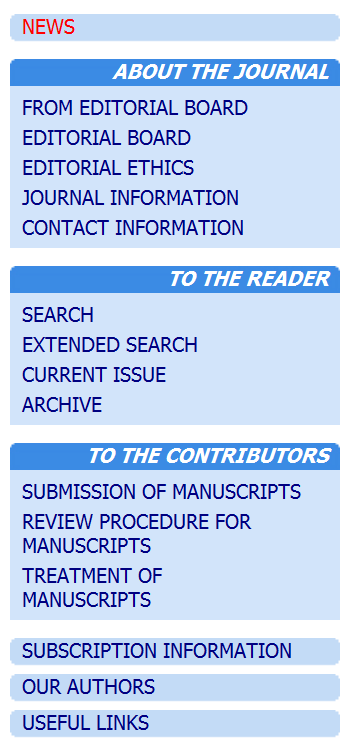 <?xml version="1.0" encoding="utf-8"?>
<xsl:stylesheet version="2.0" xmlns:xsl="http://www.w3.org/1999/XSL/Transform"
    xmlns:msxsl="urn:schemas-microsoft-com:xslt" exclude-result-prefixes="msxsl">
    <xsl:output method="xml" indent="yes"/>

<xsl:template match="@* | node()">
           <xsl:copy>
            <xsl:apply-templates select="@* | node()"/>
        </xsl:copy>
    </xsl:template>
…………………………..
……………………………..
  </xsl:copy>
    </xsl:template>
    	
</xsl:stylesheet>
Создание библиографии избранной статьи
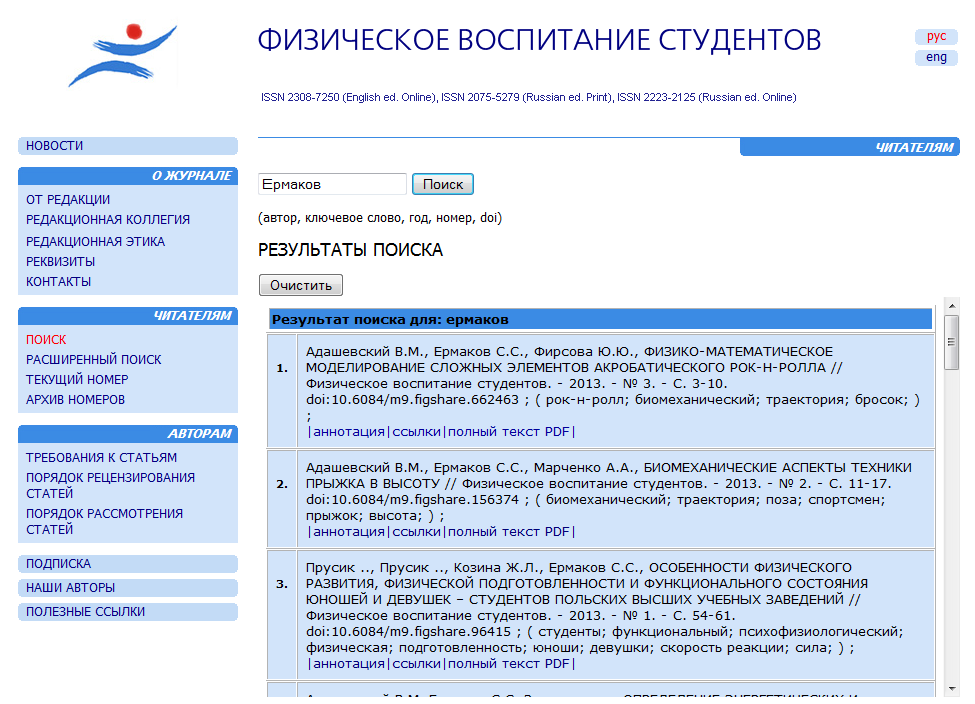 Создание библиографии избранной статьи. Переход к статье.
ПОИСК - АВТОРЫ
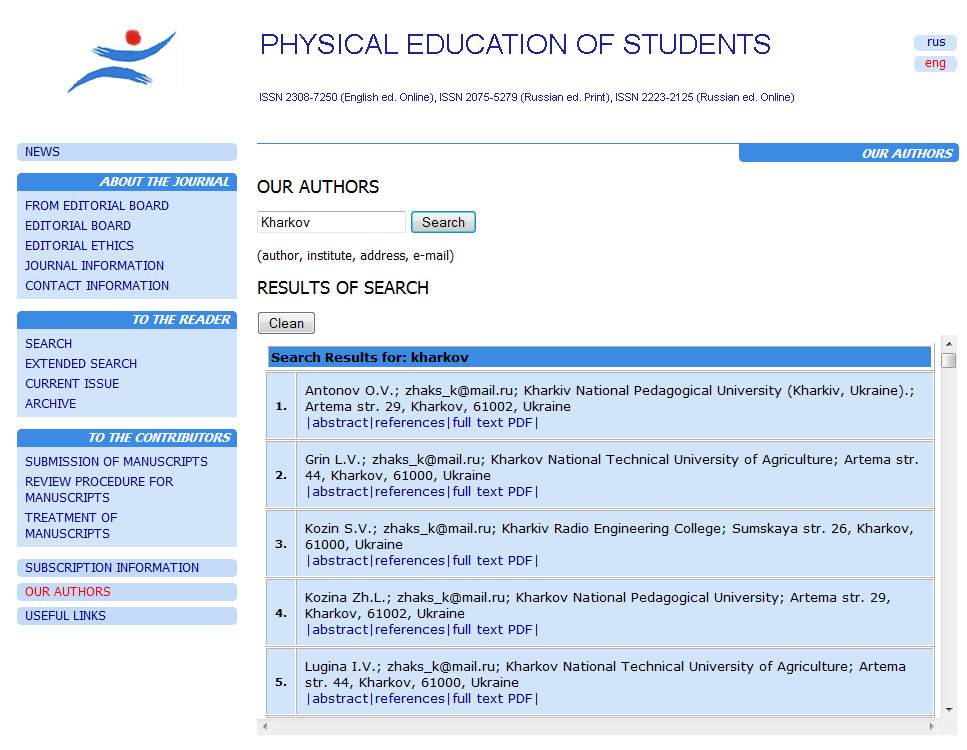 Информация об авторе, вузе, контакты, адрес. 
Переход к статье.
ПЕРСПЕКТИВЫ РАЗВИТИЯ ЖУРНАЛА
- Принимаем формат XML, в котором загружаем журналы в РИНЦ. На основе этой структуры XML загружаем журнал в DOAJ  и портал «Научная периодика Украины», который основан на Open Journal Systems. Преобразование XML файла журнала в программе Altova XMLSpy для загрузки в другие базы.
- Сайт журнала: только необходимые функции, представление информации в соответствие с рекомендациями SCOPUS  и техническая подготовка материалов сайта по рекомендациям Google. Используем копии сайтов на сервисе Google  и межвузовской системе УРАН (Украина).
- Продвижение журнала в другие базы данных, которые соответствуют его тематике.
- Кооперация журналов по тематическим  признакам в пределах Украины, например «ОЛИМПИЙСКОЕ ОБРАЗОВАНИЕ».
- Обязательное наличие DOI.
- Повышение качества технологической части сайта, статей и английского языка.
СПАСИБО ЗА ВНИМАНИЕsportart@gmail.com